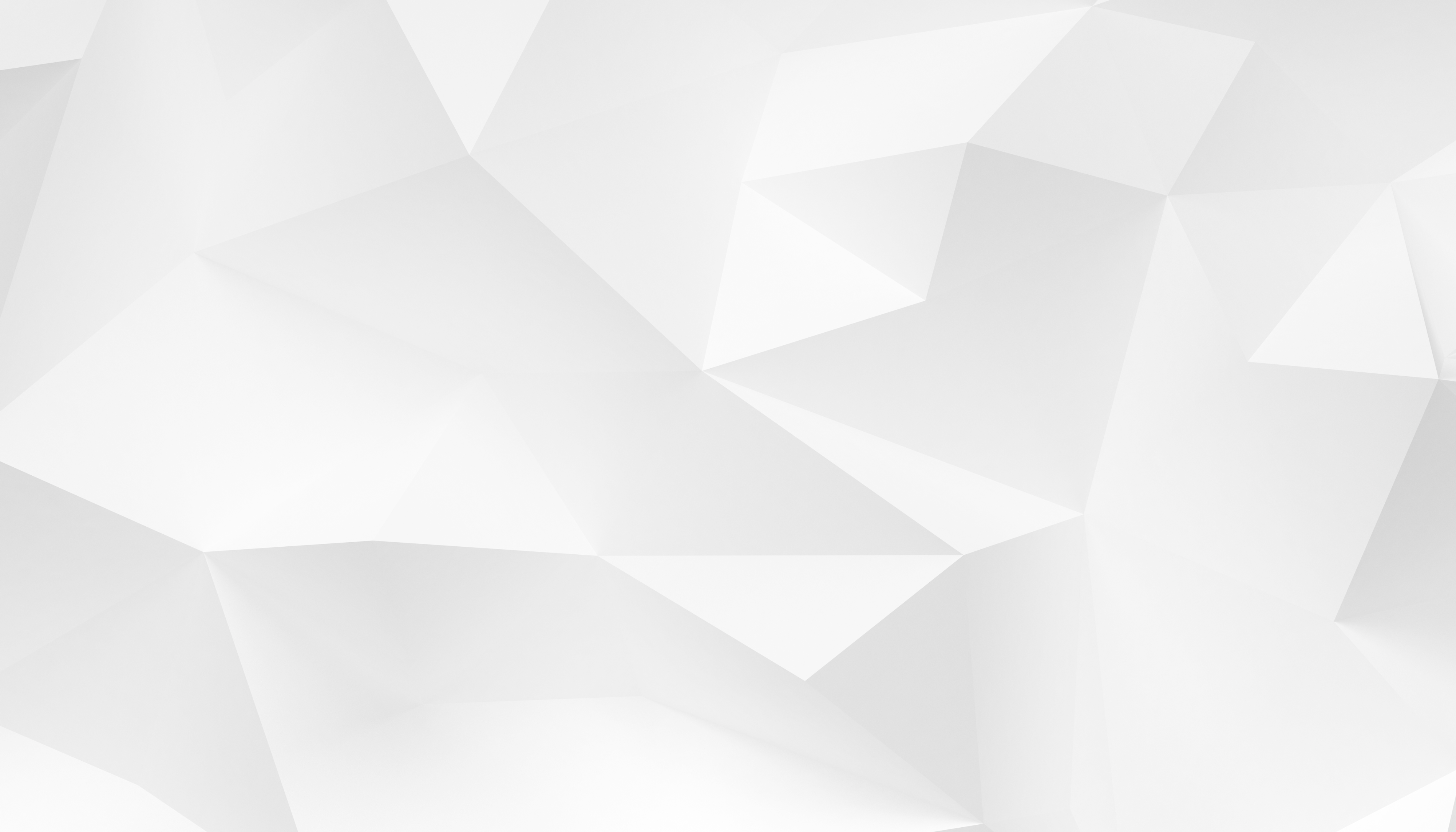 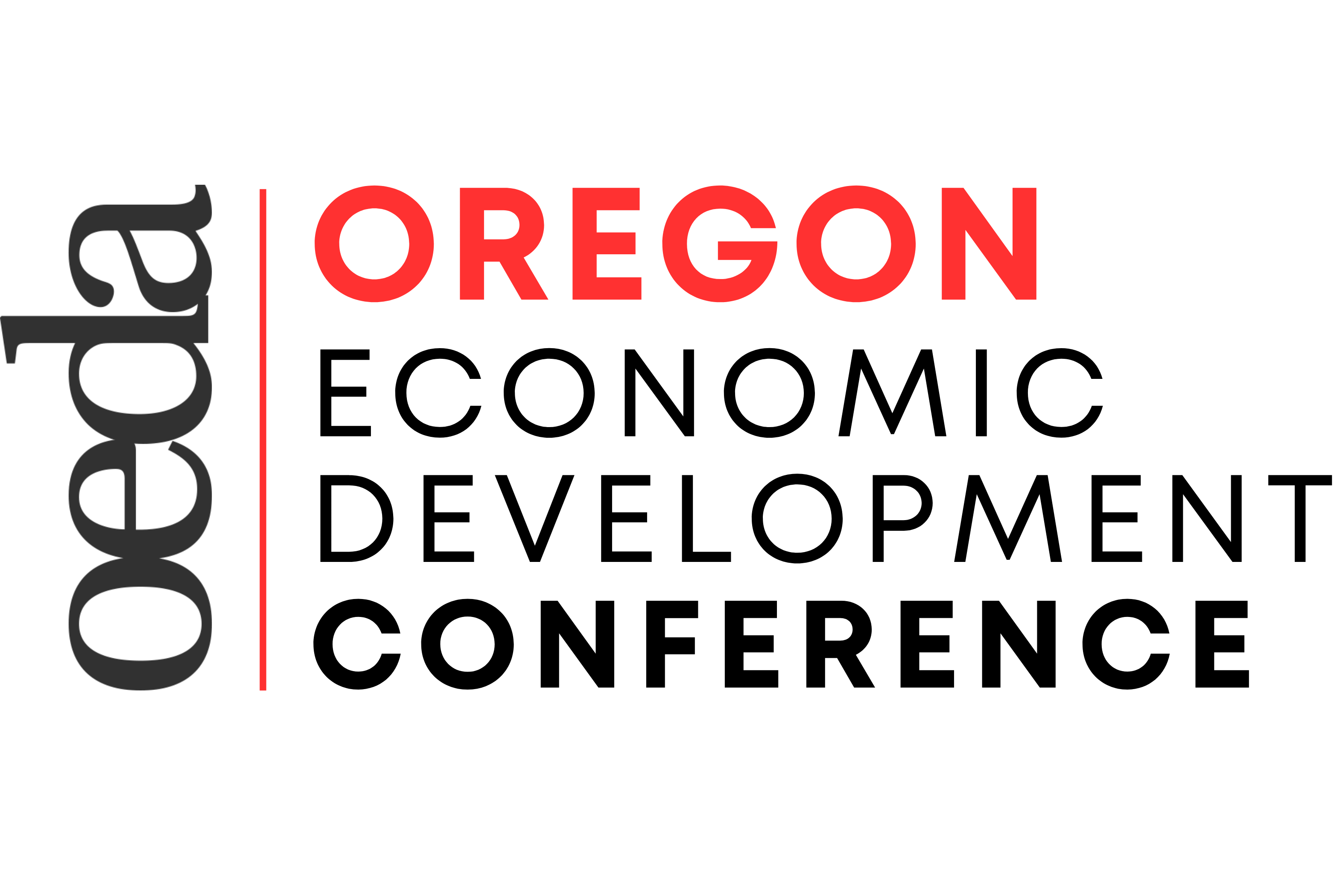 KEYNOTE LUNCHEON
CHRIS OXLEY
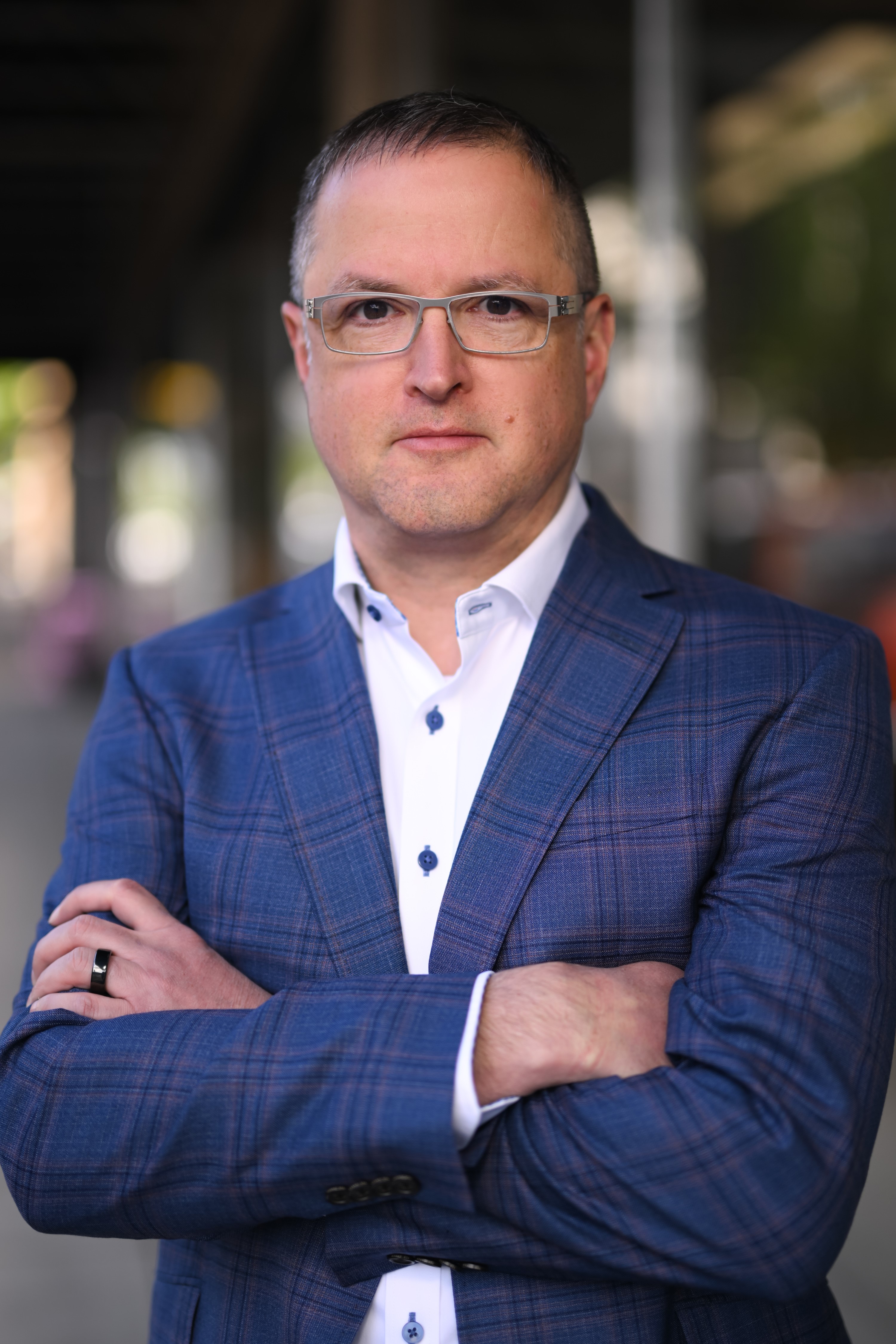 Former VP of Government Affairs and
GM of Venues for the Portland Trailblazers
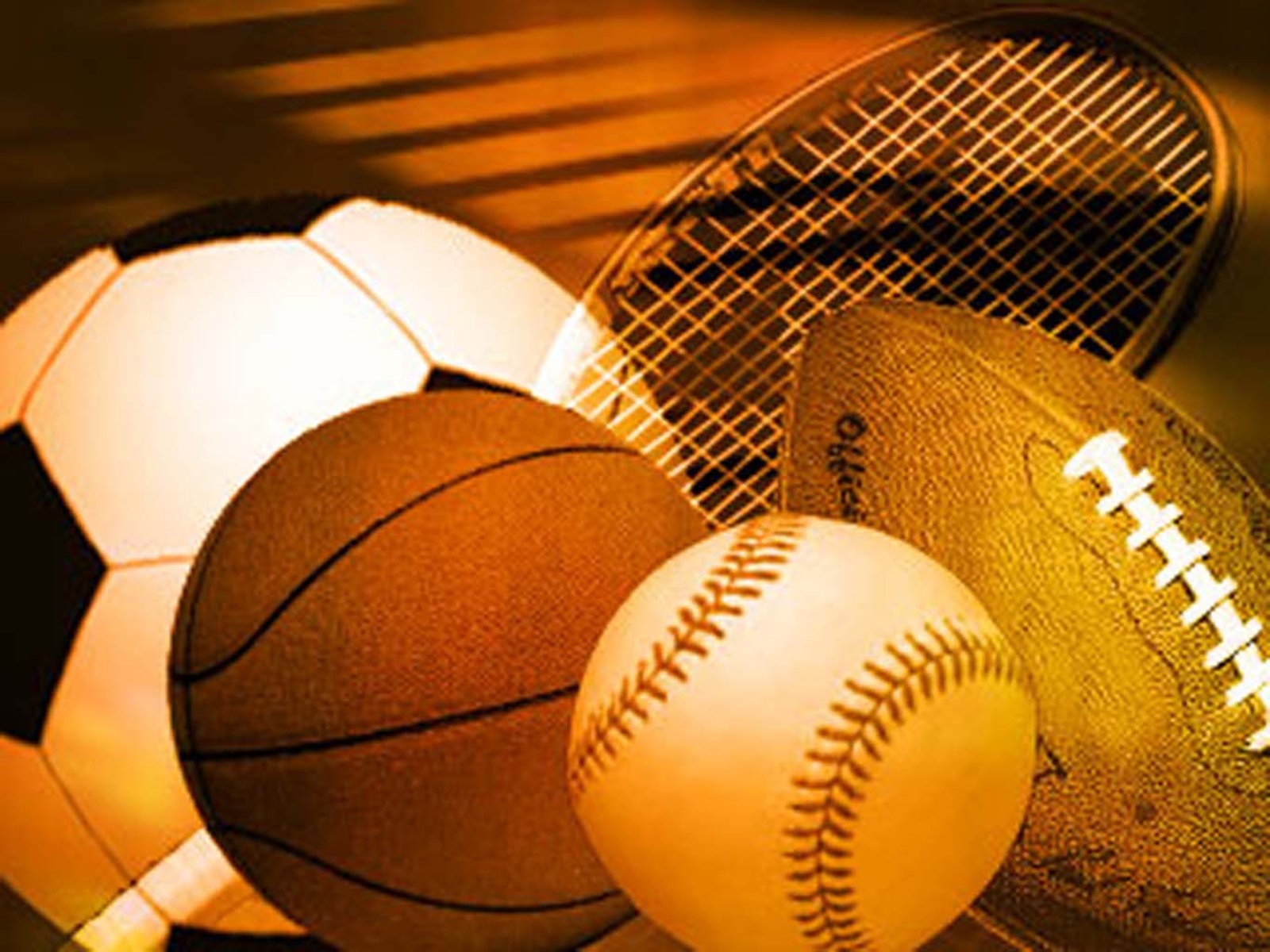 HELLO!
 
ECONOMIC 
DEVELOPMENT 
ASSOCIATION
 OF 
OREGON
CHRIS
OXLEY
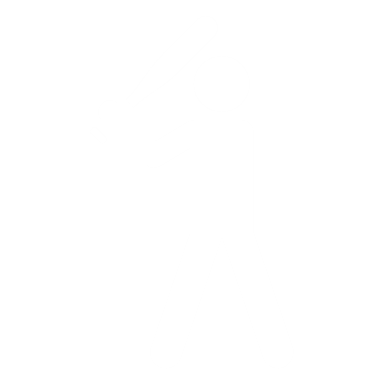 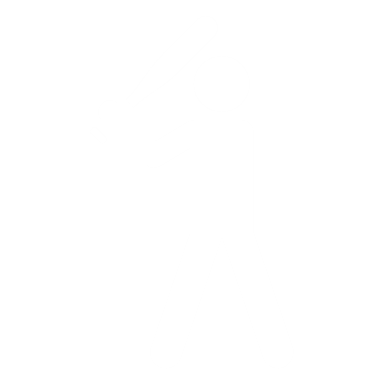 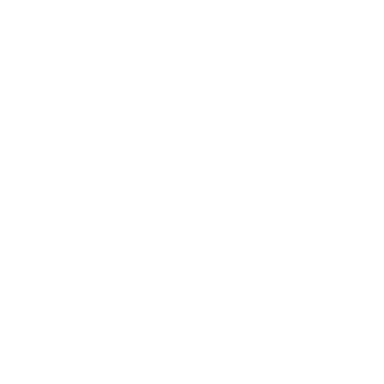 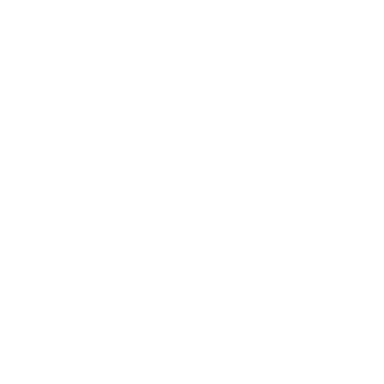 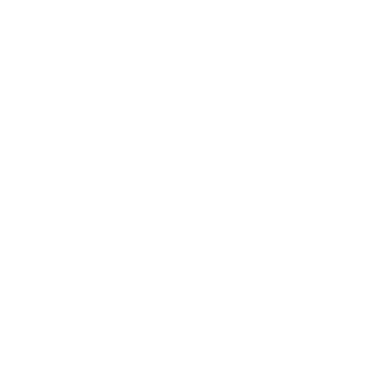 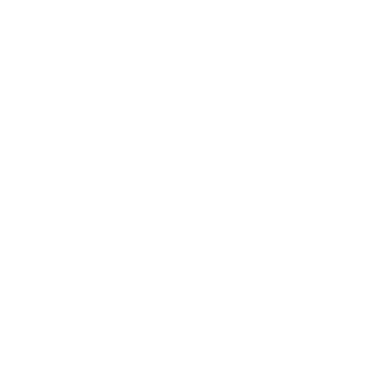 Opening Days and nights
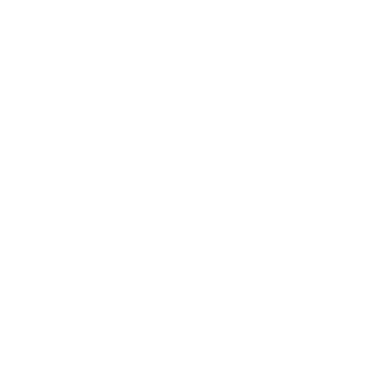 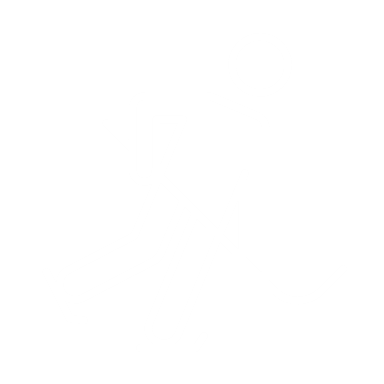 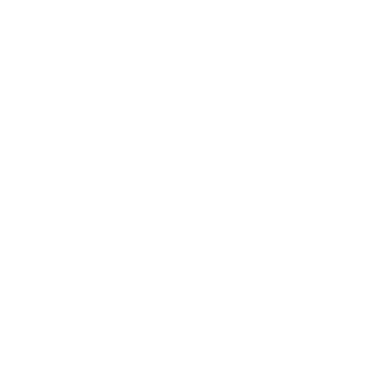 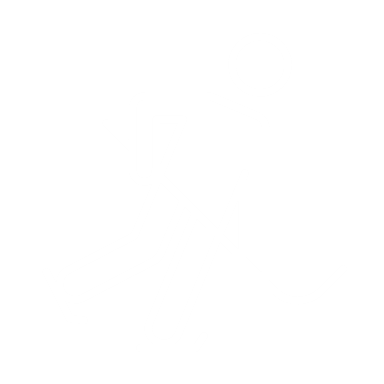 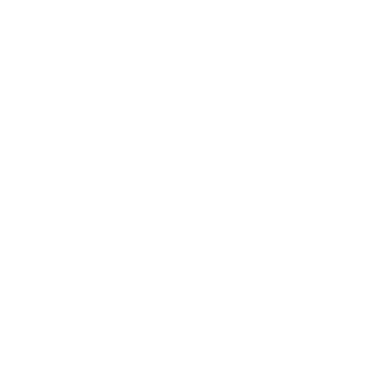 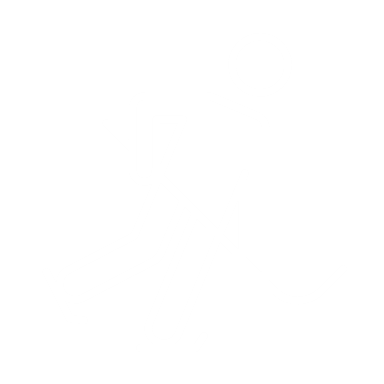 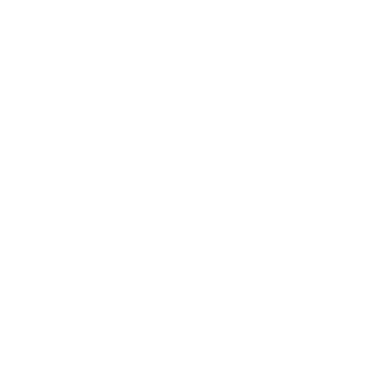 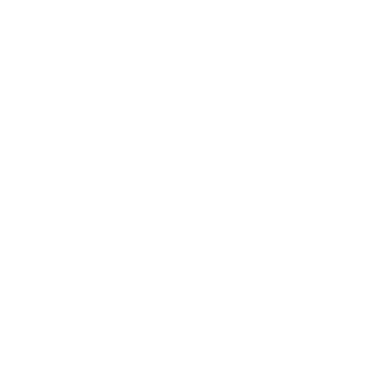 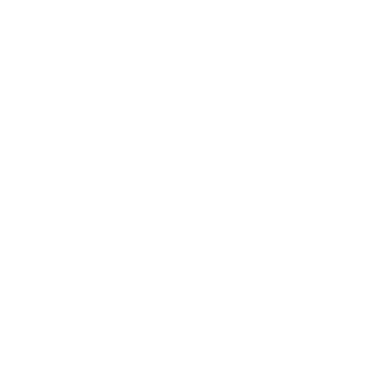 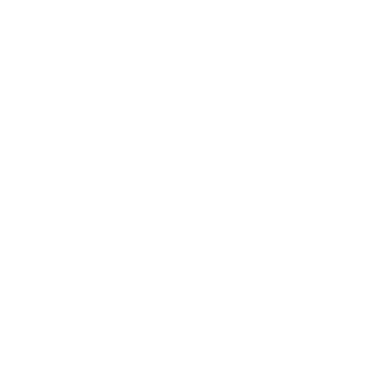 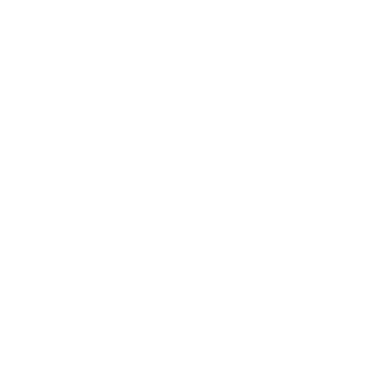 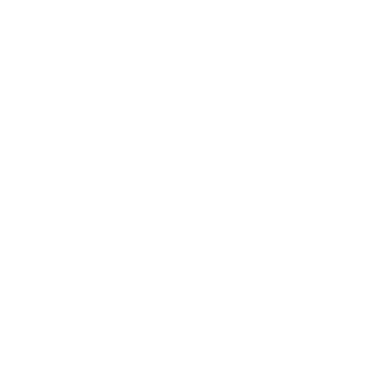 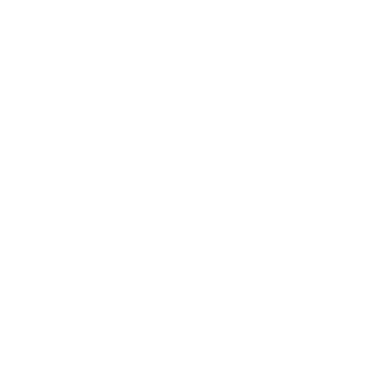 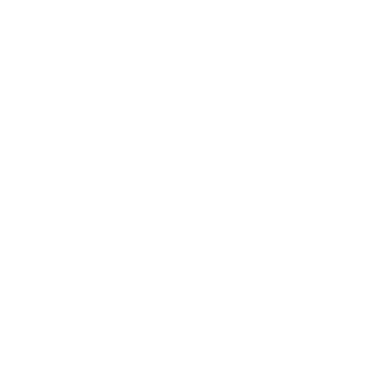 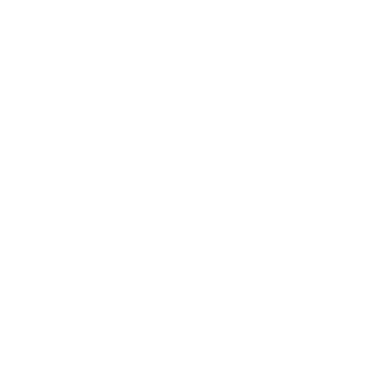 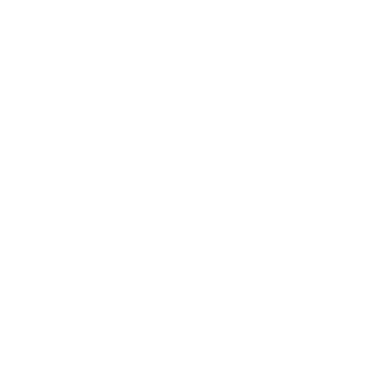 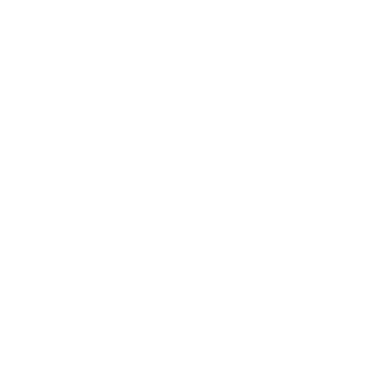 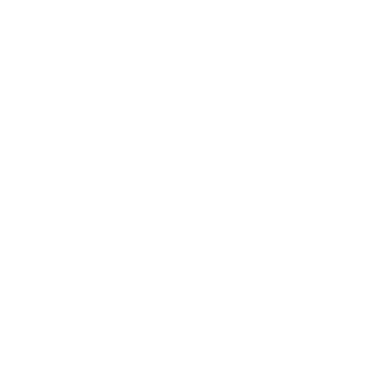 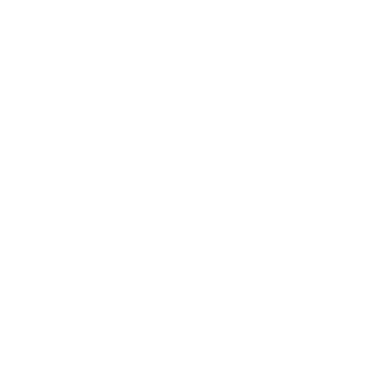 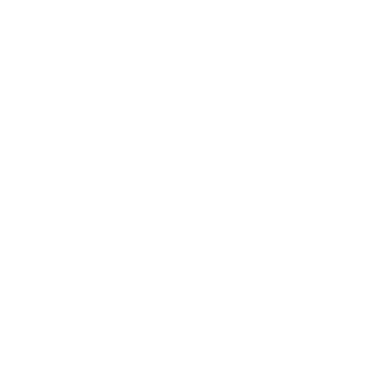 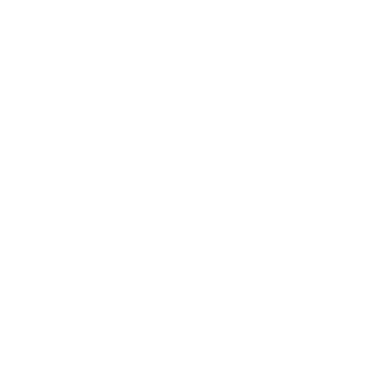 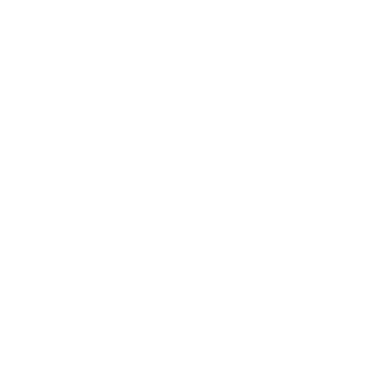 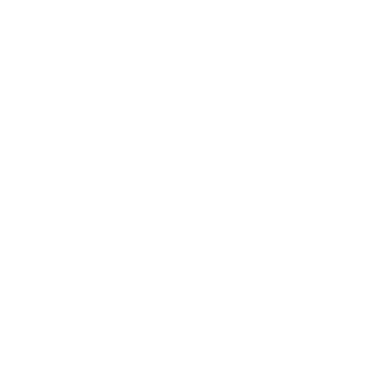 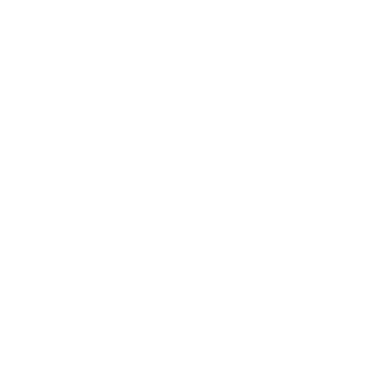 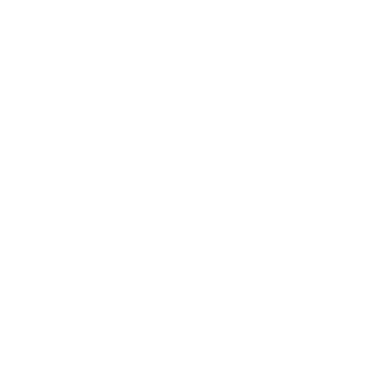 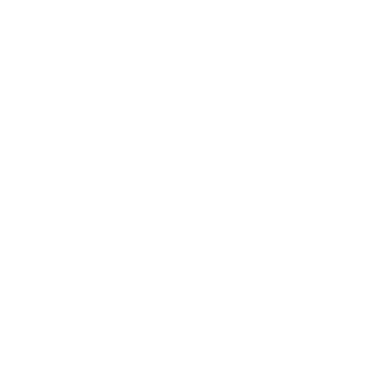 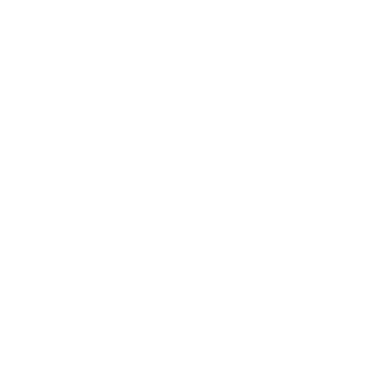 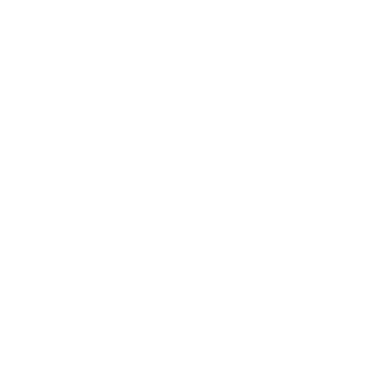 [Speaker Notes: Opening Day Tradition - Senior Leadership
Works in 4 Professional Sports
Thousands of Music Events

Why - Incredibly Gratifying]
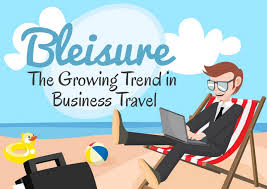 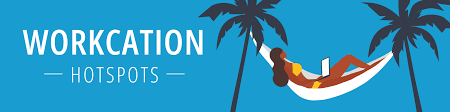 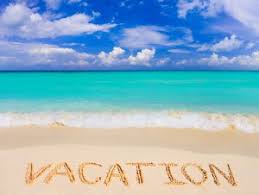 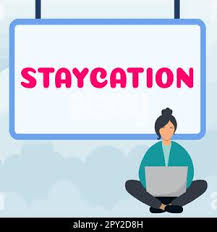 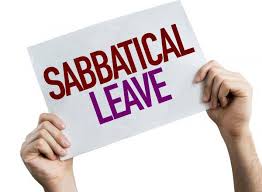 [Speaker Notes: Where am I now]
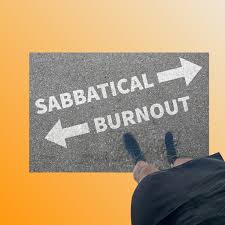 SABBATICATION
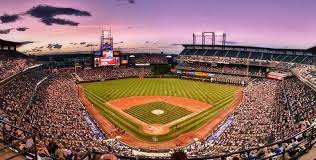 [Speaker Notes: Stated at Coors Field

Opening Day of the Inaugural Season

1 of 50K people

Walked out with a new career

Early lessons that I only later comprehended:

- Live Event Experience is Irreplaceable
- Venues build spirit and cohesion in their communities
- Incredible catalyst for development

More on this later. . .]
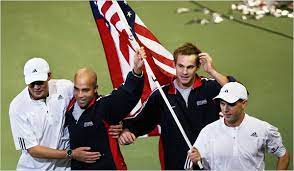 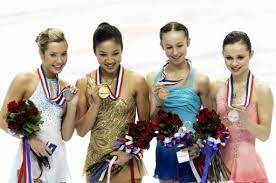 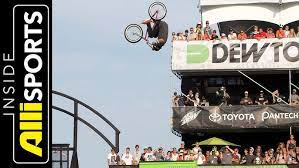 [Speaker Notes: Moved to Portland in 1999 to join the TB team and then Rose Garden

Led incredible efforts to bring some of the most compelling events in Oregon hisotry.]
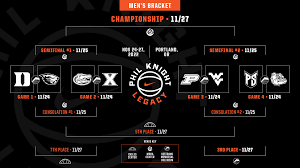 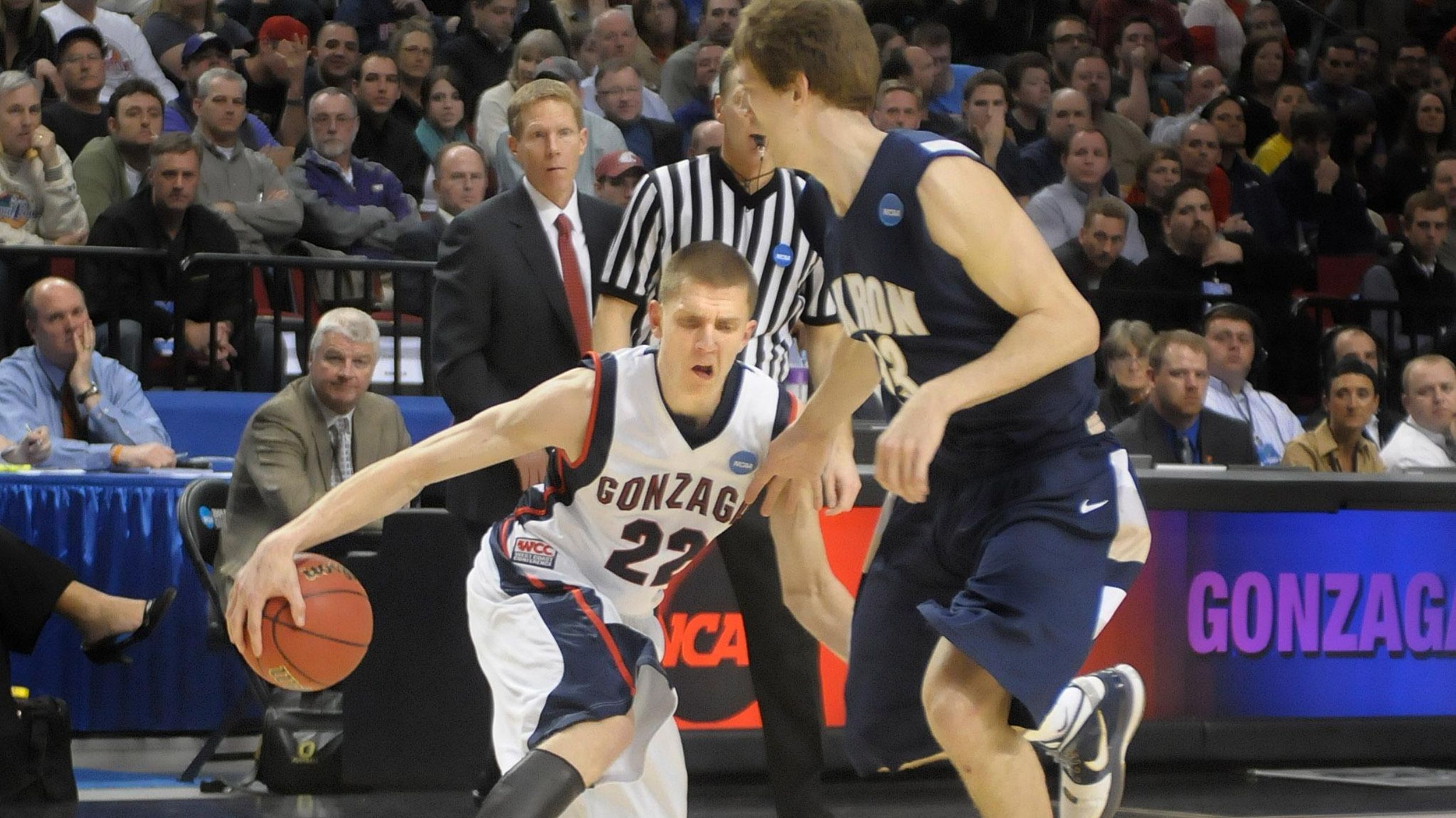 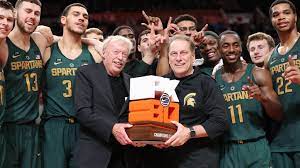 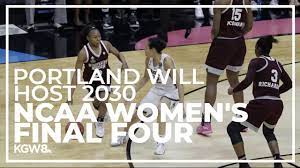 [Speaker Notes: Demise of Sports Action and Immediately pounced on the first bid proposal to bring NCAA Championships back to Oregon.

Co-owned and produced PK-80
Greatest and most successful pre-conf basketball event in history

Legacy

On the team that recruited 2030 Women's Final 4
A moment 18 years in the making]
IT’S BETTER LIVE!
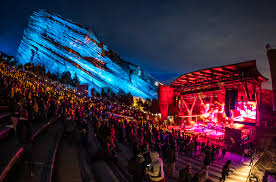 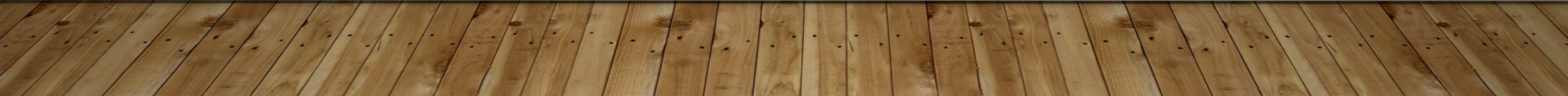 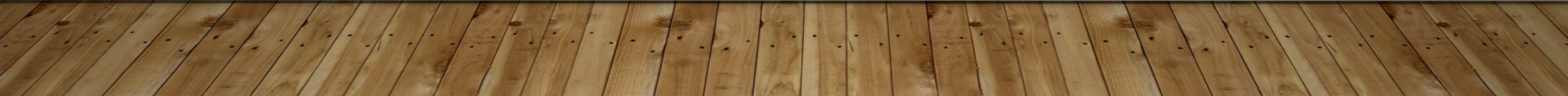 [Speaker Notes: Not just a Sports Job:

Venues are community assets

Places of Incredible Celebration

Arenas, Stadium, Theaters, Performing Arts Centers, Convention Centers, Ballrooms

All in the same business - We are a platform for people to have moments they will remember for the rest of their lives.

Kid's Graduation. . .
That special sports moment. . .

Stop for a second - do you remember your first concert?
Show of hands]
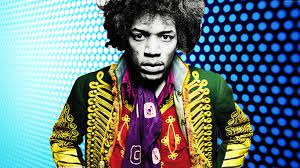 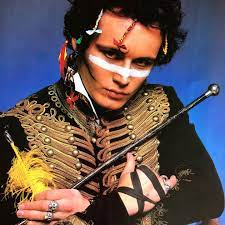 JIMI HENDRIX
ADAM ANT
[Speaker Notes: You'd think someone in my position would have had this epic first show. 

That's how I like to think of myself.

But no. . . I got this guy.

Anyone know?]
Economic Impact of Sports Events and Tourism in the United States
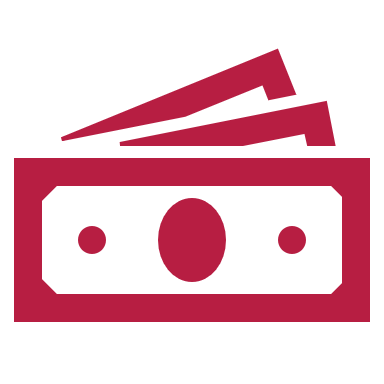 $39.7B in direct spending
$91.8B in total economic impact
$12.9B in total tax revenues
635,000 in total jobs generated
*Sports ETA 2021 State of the Industry Report
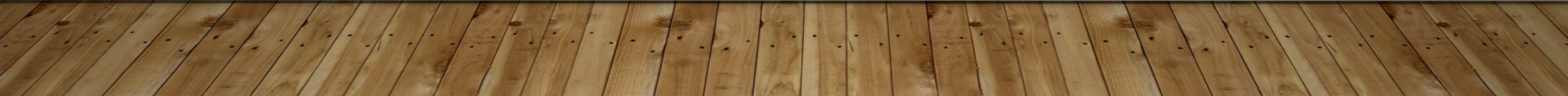 [Speaker Notes: A bit on sports impact

I believe economic impact was required for any presentation this week. . . so here you go

Big numbers 

Don't really have much context

Seems Important

If I asked my youngest. . . Goober]
Oregon’s Athletic, Outdoor, Team and Recreation Ecosystem
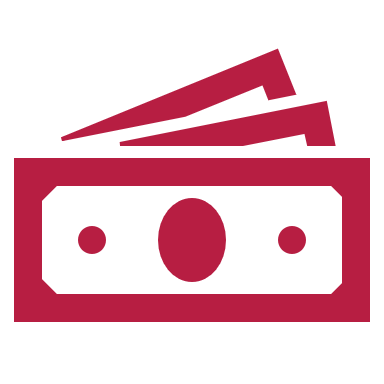 51,000 jobs
9% of jobs in Greater Portland
$29B per year in Economic Output
Greater Portland Sector has 3,100 small businesses with 20 employees or fewer.
$976M in Tax Revenue
*Oregon: State of Sport Economic Impact Report
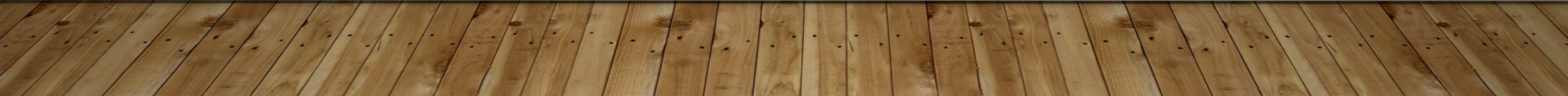 [Speaker Notes: I do like these numbers though!

Oregon EcoSystem

Larger than either the professional services or accommodation/food services sectors. 

Undervalued and Underappreciated]
Intersection of sports and government
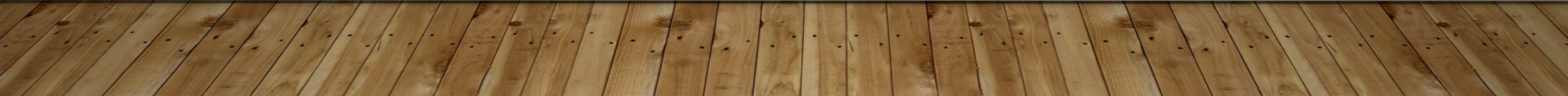 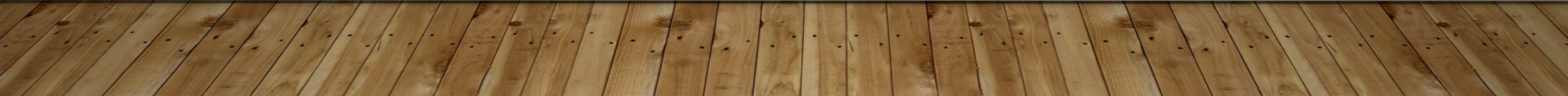 [Speaker Notes: Big part of my job - Inersection]
Intersection of sports and government
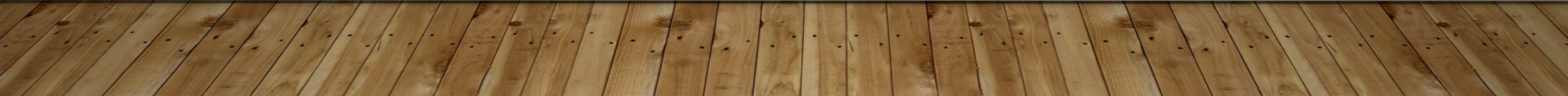 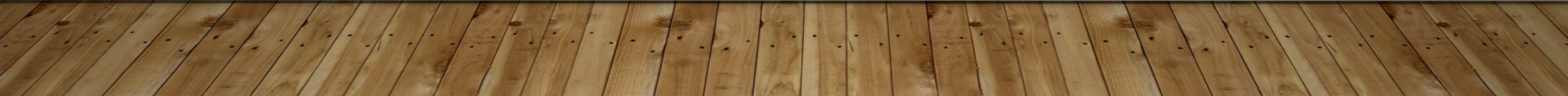 [Speaker Notes: Focus on 3 areas I though important for this group]
transportation
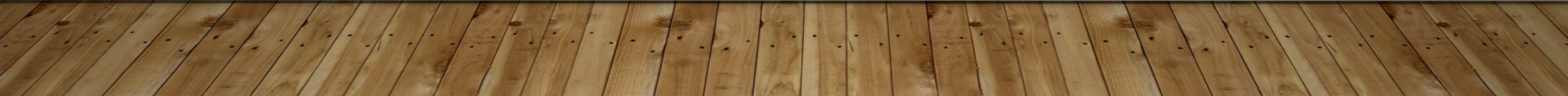 [Speaker Notes: Why is transportation important to sports teams

Few Reasons

I'll explain why. . .]
Guest experience
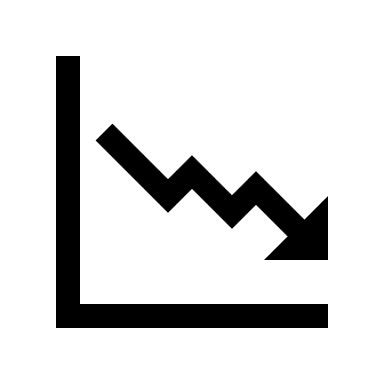 VEHICLE FLOW

TRANSIT SAFETY

EGRESS TIMES
CONGESTION

FREEWAY ACCESS

PARKING
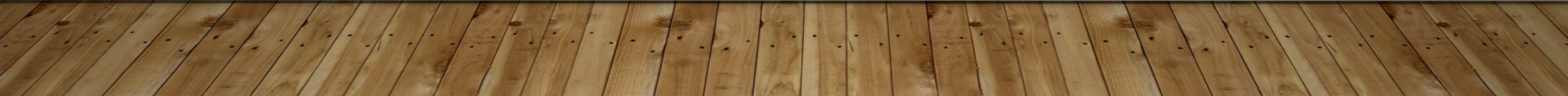 [Speaker Notes: We are a discretionary and consumer experience business

The live event experience does not just start at the doors to the arena.

It starts with the anticipation leading up to that big night!

Go thru List

Hands down some of the worst scores in consumer sentiment come from transportation to and from a Venue

Have to get this right in order to provide a seamless experience]
Carbon emissions
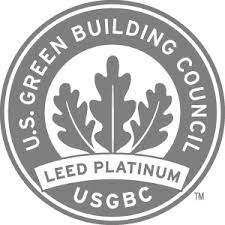 28% From Transportation
75% From Vehicle Transport
73%
Percentage of Total Carbon Footprint
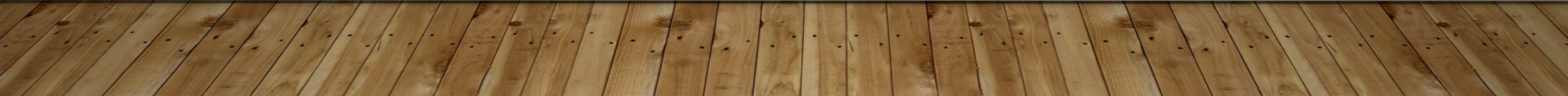 [Speaker Notes: AS a sector - 28% of all carbon emissions come from Transportation

75% of those emissions come from Vehicle Transport

Greatest Accomplishments - Lead Gold for EB

First sports facility in the US to do it

Proud to lead on environmental goals

CLICK

73% OF OUR TOTAL EMISSIONS CAME FROM GUESTS MOVING BACK AND FORTH TO THE ARENA.

Trail Blazers as an org had goals too, but so much outside our control.]
Statewide Economic Competitiveness
“Congestion in the Portland metro area is having a major impact on the economic vitality of all regions. It not only creates challenges for commuters and businesses in the metro area, it also makes it difficult for producers across the state to move their goods into and through Portland in a predictable, reliable, and timely fashion."
One Oregon: a Vision for Oregon’s Transportation System - 2016
[Speaker Notes: Bare with me, but I have to read this.

Click

One of you wrote these. . .

That was 2016!

Keep in mind at this point:

Rose Quarter was estimated at $400m
Now approaching $2billion

- Sports teams count on Oregon's Success
- Thriving Economy
- Strong Business Sector to consume our products

We have to show more urgency on these issues.
Unprecedented $$ at the federal level]
Sports betting to professional teams
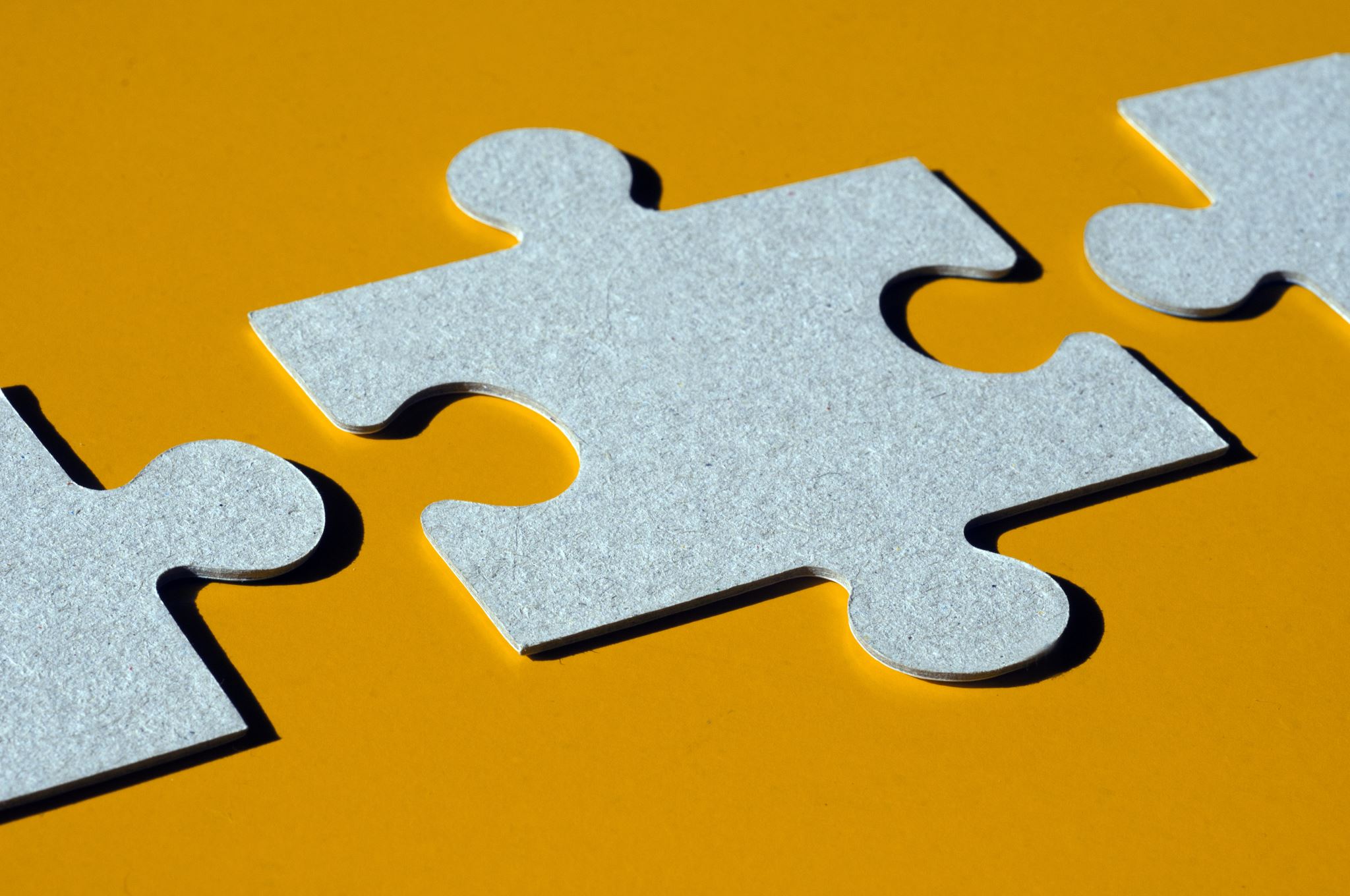 The Lottery transferred $909 million to Oregon’s Economic Development Fund.
 
Lottery revenue is distributed as follows:
1.     53% Public Schools
2.    25.5% Job Creation
3.    7.5% State Parks
4.    7.5% Natural Habitats
5.    4% Outdoor Schools
6.    1.5% Veteran Services
7.    1% Problem Gambling Support
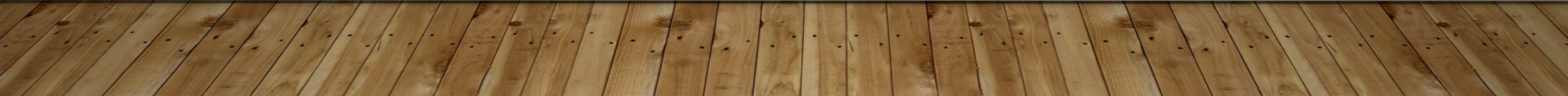 2022 Oregon Lottery Annual Financial Report
[Speaker Notes: A Lot of Good Work of the Oregon Lottery

Click

Extremely Important Investments

But the needs of the state are so much greater]
2022 Oregon State Lottery Revenues
Total Lottery Revenues
$1.7B
Sports Betting Revenue
$32M
1.9%
[Speaker Notes: Lets look at the Revenues

Keep that $1.7B front of mind]
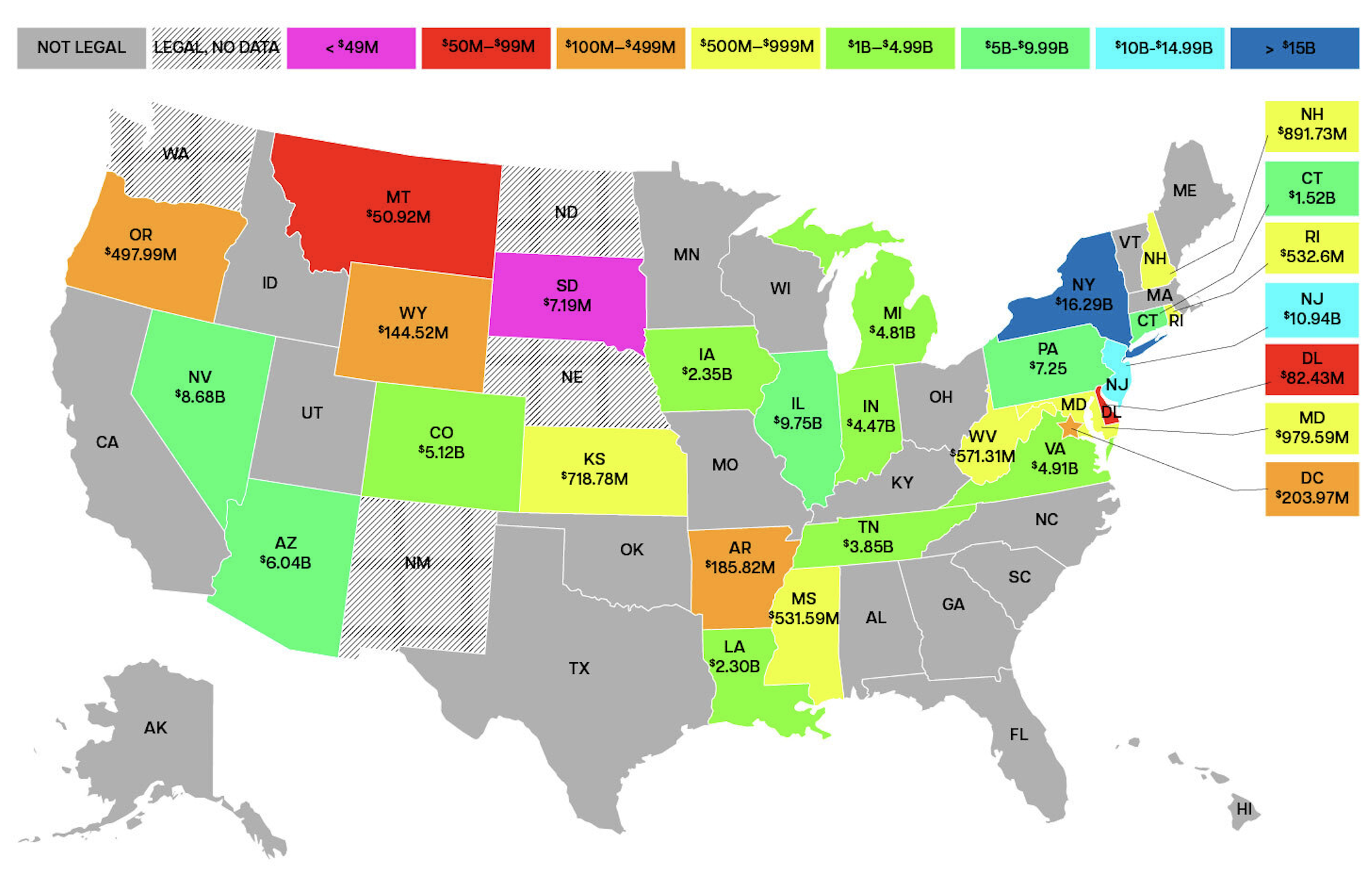 2018 – 2023
https://www.gamingtoday.com/revenue/
[Speaker Notes: CT is generating in Sports Betting Revenue almost what the entire lottery see in revenue

Iowa
NH
RI
WV

No Professional Sports Teams and still outpacing Oregon

My argument is this:

- Oregon is tax revenue on the table
- Oregon Lottery monopoly is not working for Oregon
- The current approach is bad for exiting sports teams
   - Woefully under pacing other teams on the Sports Betting related revenues.]
Year one Tax and License Model
Year One Growth - 6X

$32M = $190M
Tax Revenue

$16M = $30M
[Speaker Notes: Recent consultant study

Open market tax and license model

Click through

Just Year 1

- We've chosen to be a sports betting state, but we are also choosing to just not do it well.

- We've also got to choose to do more than a few things at a time.]
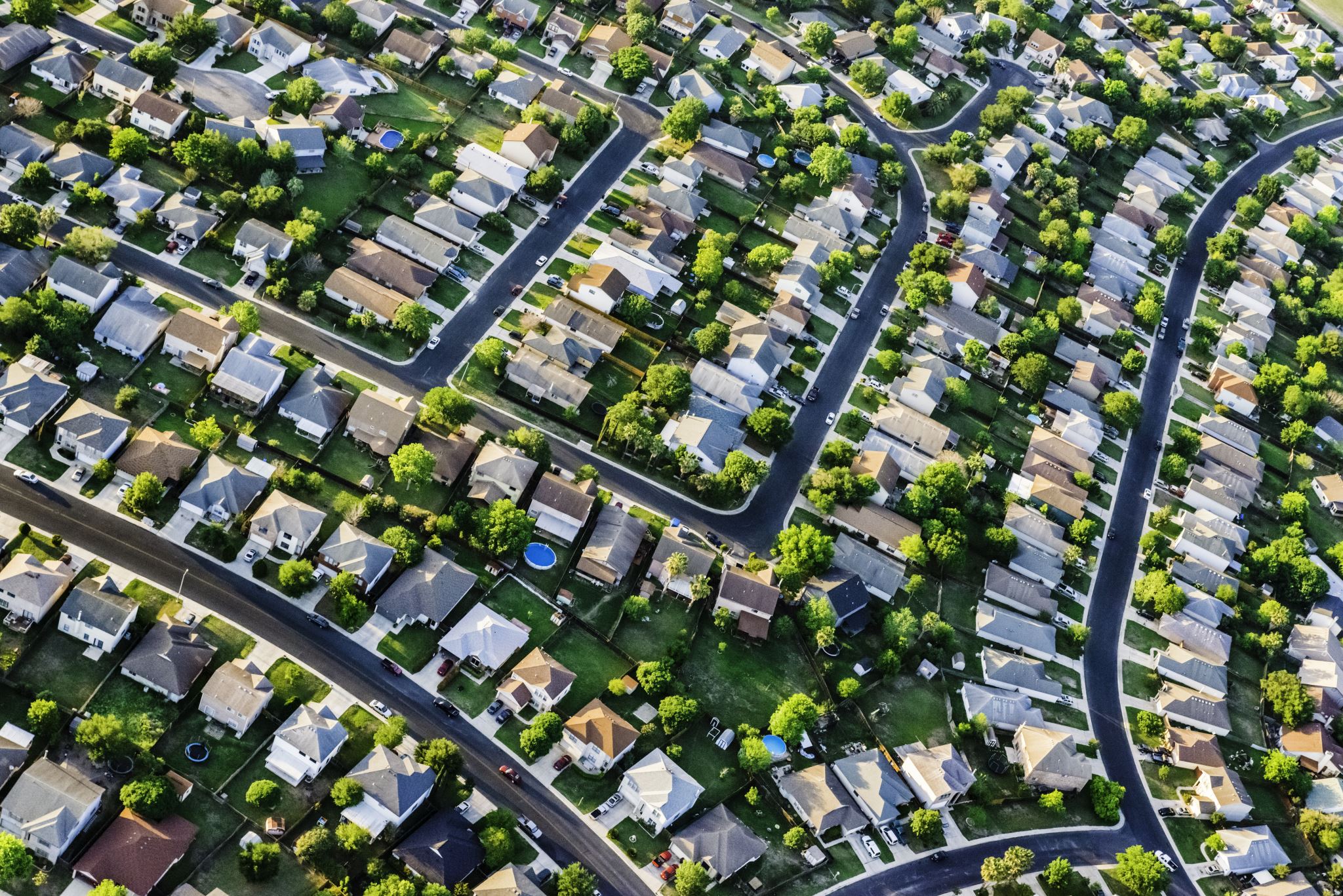 Portland exodus cost Multnomah County $1 billion
Oregonians' overall tax burden is tied to people leaving the state and leaving Portland.
Those who've moved away from Portland in recent years for greener pastures — with affordable housing or lower crime rates — have left a large dent financially.
Oregon population decline is cause for concern, say economists
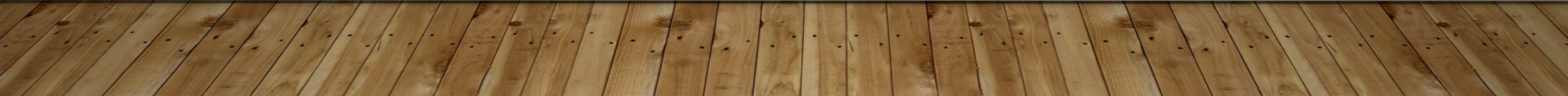 [Speaker Notes: We've all seen the headlines. . .

Placemaking plays a unique role in helping solve these issue

Improved livability is one of the key means for reversing these trends 

Most things Portland was known for washed away during Covid. . .

Revitalized interest in music, sports and sports tourism as one of the only catalysts to expedite our recovery.

Those of us on the inside are finally feeling apprecaited

But how do new venues come together?]
Placemaking
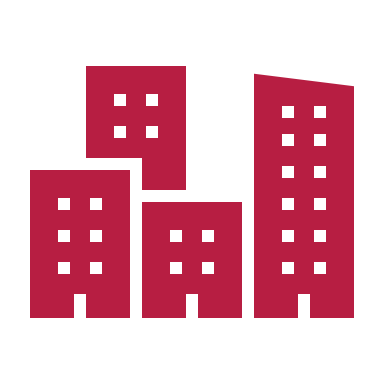 New venues are frequently located in low-income areas of cities for several reasons: 
Inexpensive Land
Empty space
Revitalization
A Stadium or Arena possesses a unique ability to bring new life and development to an area.
[Speaker Notes: Placemaking is a major talking point even in good times

Particularly valuable when we are talking about the revitalization of entire metropolitan regions

New venues can be an incredible catalyst for communities
 
But it must be done responsibly]
Story of 2 ballpark developments
Dodger stadium (Chavez Ravine)
Coors field
Blighted LODO
Economic Transformation
Downtown Vibrancy
$195M Impact in First Year
All-Star Game Brings $100M
Designated Slums (30’s)
Eminent Domain
Sacrificed Public Housing Development
1000 Families Displaced
Modern Day LA Downtown
[Speaker Notes: Here's the story of 2 ballparks

Neither being the worst of the best, but with different story lines.

Familiar with the story of Chavez Ravine?]
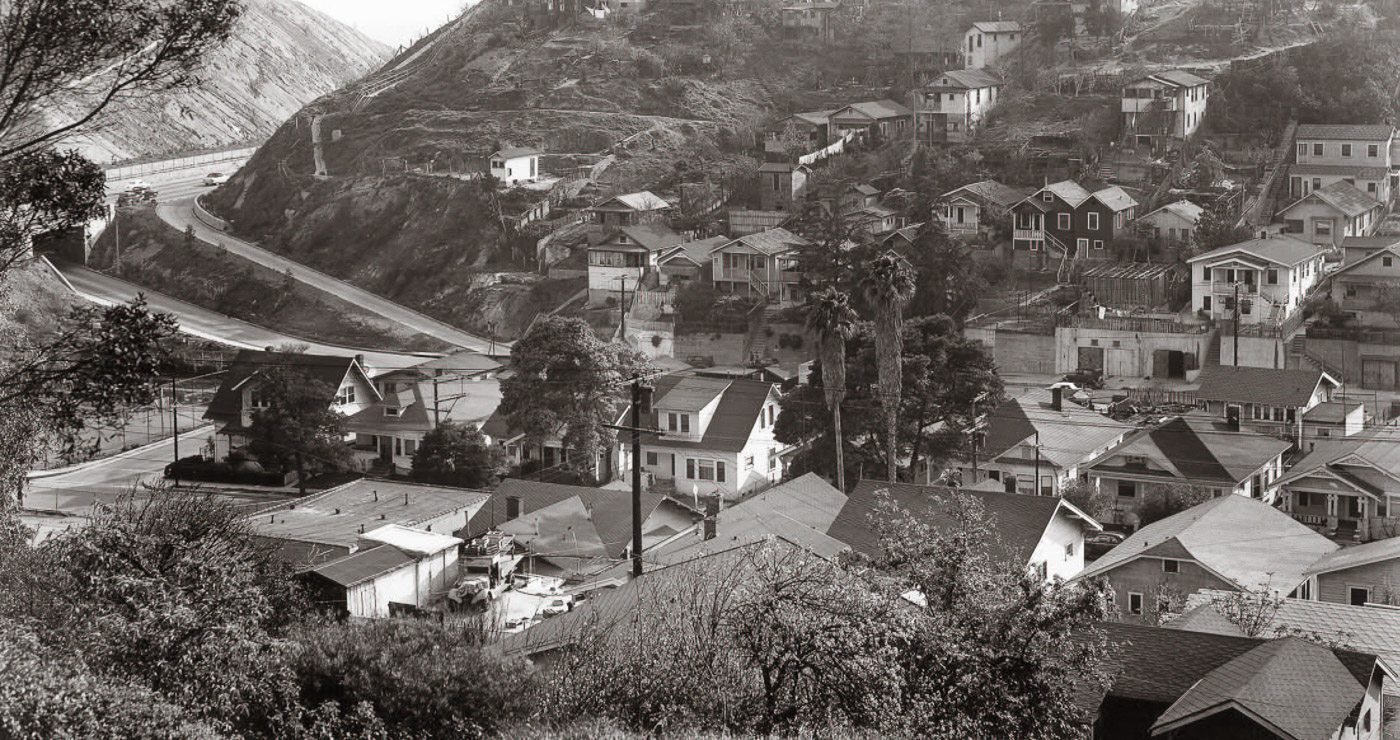 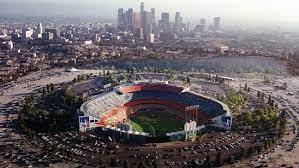 [Speaker Notes: In the 50's this is what happened to Aurora Vargas.

Carried out of her home by police as the bulldozers stood by

To her neighborhood, to her home and family. 

A generational impact

There any many checks and balances to make sure this practice did not continue, but we must maintain a balance of development and community impact so these stories.]
Trends in arena and stadium development
Old School (1960 – 1990)
New School (2000 – 2023)
Community Benefit Agreements
Living Wage Jobs
Hiring Benchmarks – Where It’s Needed Most
Housing and Social Infrastructure
Environmental Standards and Practices
Create Construction Jobs
Generate New Spending by Fans
Drives Tourism
Attracts New Businesses
Multiplier Effect to Local Economy
[Speaker Notes: Old School Justification for public investment in public multi-purpose venues

Click

All relevant, but economists have argued this for decades.

The CBA establishes core principles that for public investment, or public subsidies, surrounding communities should see community benefits returned to them.]
Value proposition
TANGIBLES
INTANGIBLES
Make Cities Bigger
Deepen the Relationship Between Teams and Their Cities
National and International Brand Awareness
Provide Diverse Gathering Platforms
Dodgers – 43% Latino
Post-Covid Impact of Live Events
Enhanced Livability
Catalytic Development
Anchor for Public Transportation
Halo Effect on Property Values
[Speaker Notes: But lets look beyond just the deal points from a negotiation.

There is a more significant value proposition.]
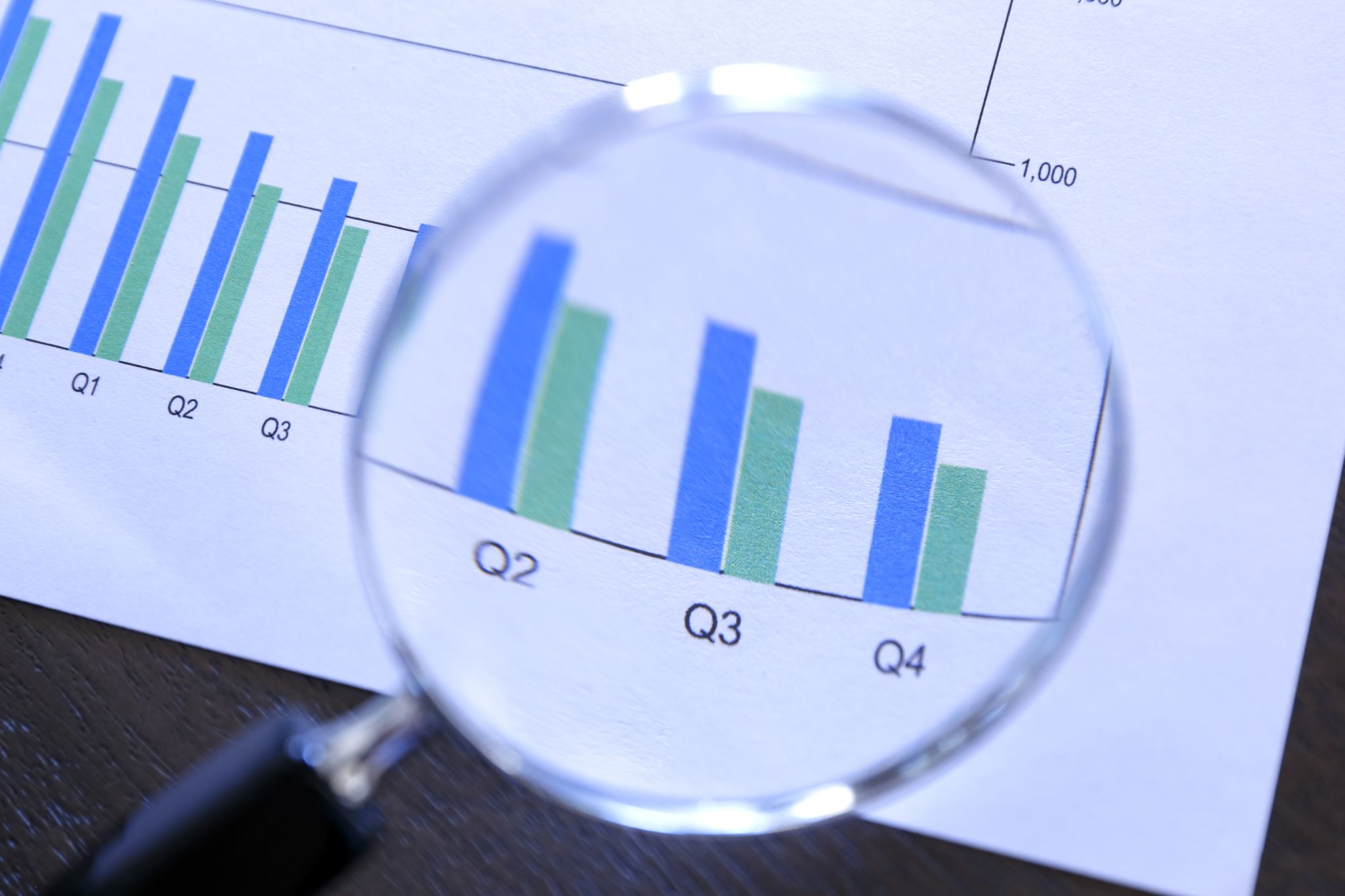 [Speaker Notes: Set aside the economic impact report and focus on what’s really important.

I've talked about some of my memories. . . here's a few more that you may have.]
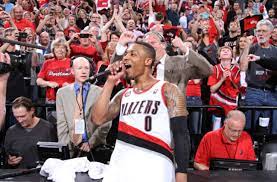 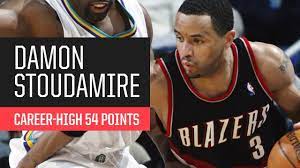 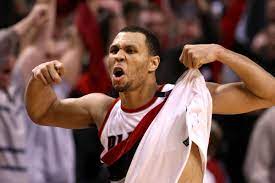 [Speaker Notes: Big Shots. . .

Historic in their own right, but not possible without venues that house them.

But this isn't just about sports]
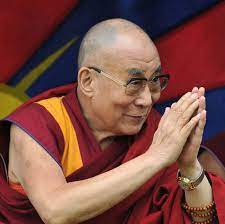 [Speaker Notes: Meeting the Dali Lama goes down as one of my greatest moments

Click

10,000 other people that got to experience his holiness

Does anyone remember this?

I've been a part of 3 or 4 Presidential Visits

And some wanna be presidential visits]
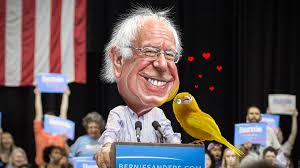 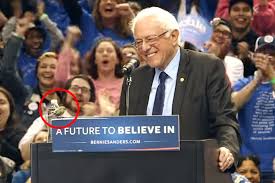 [Speaker Notes: An incredible moment on in Portland. . .

At the height of Portlandia. . . a bird lands on his podium

An incredible embarrassment for the guy responsible for the venue

Does anyone remember this?

I chose to recall the moment looking like this

Click]
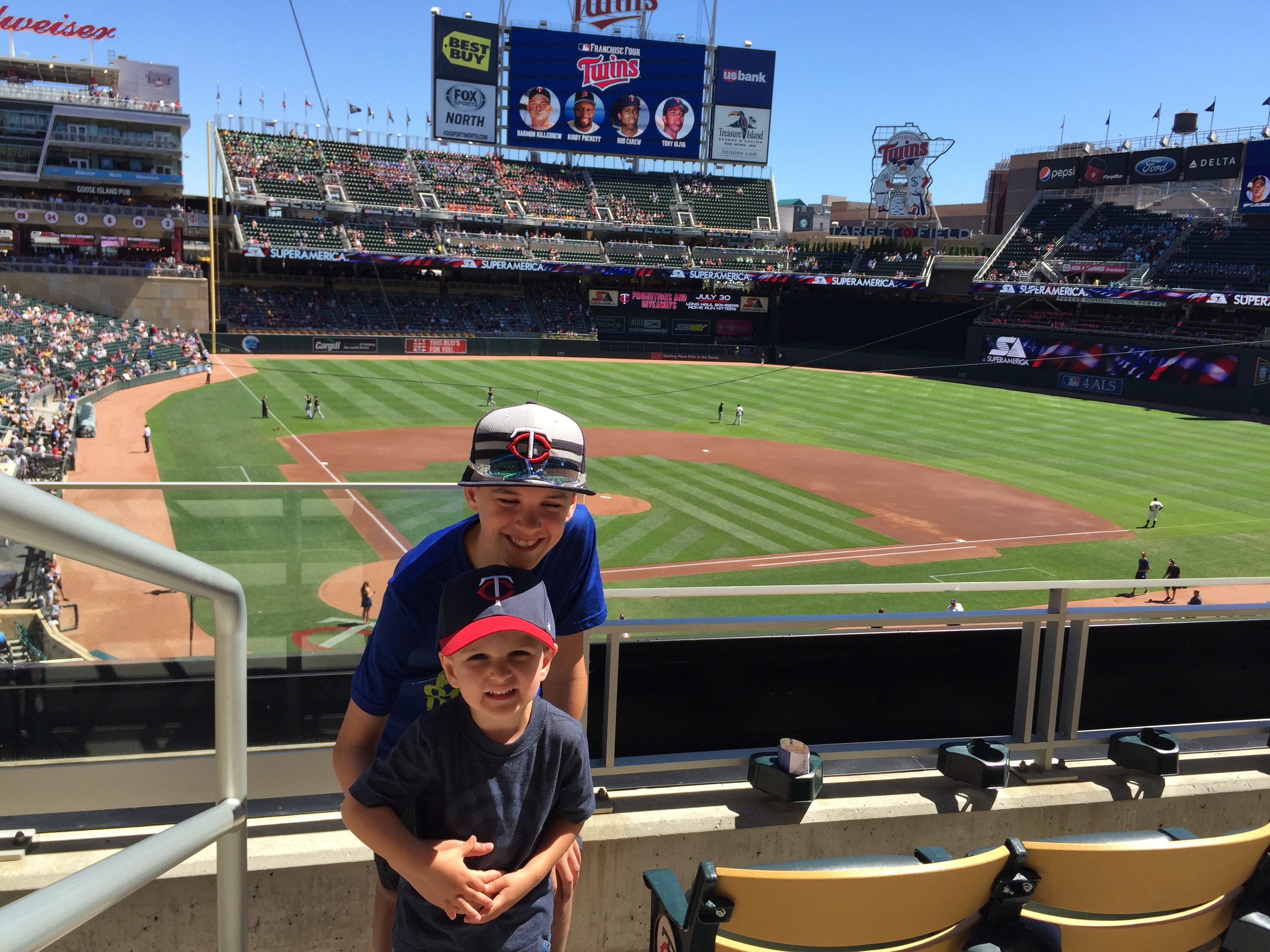 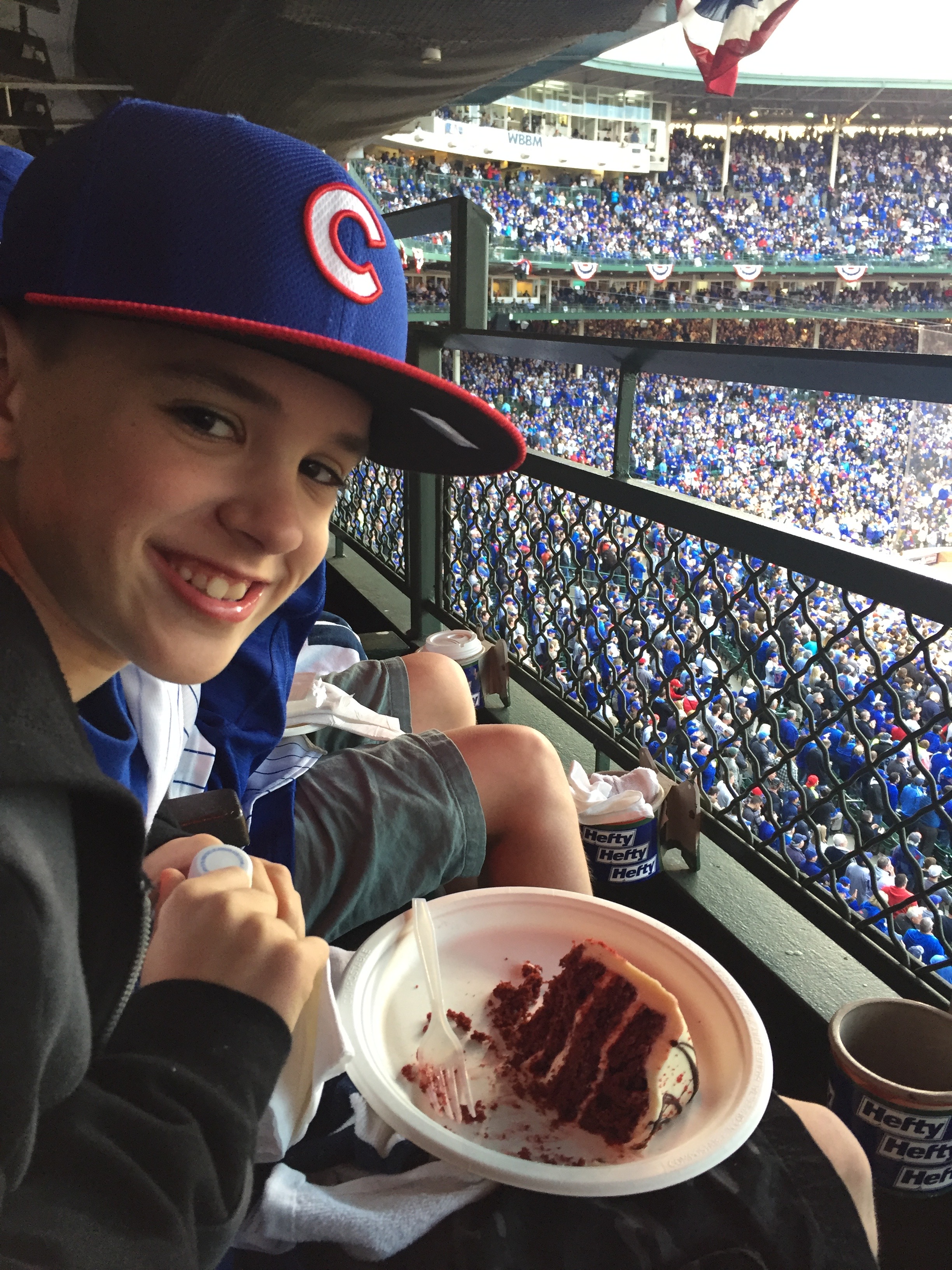 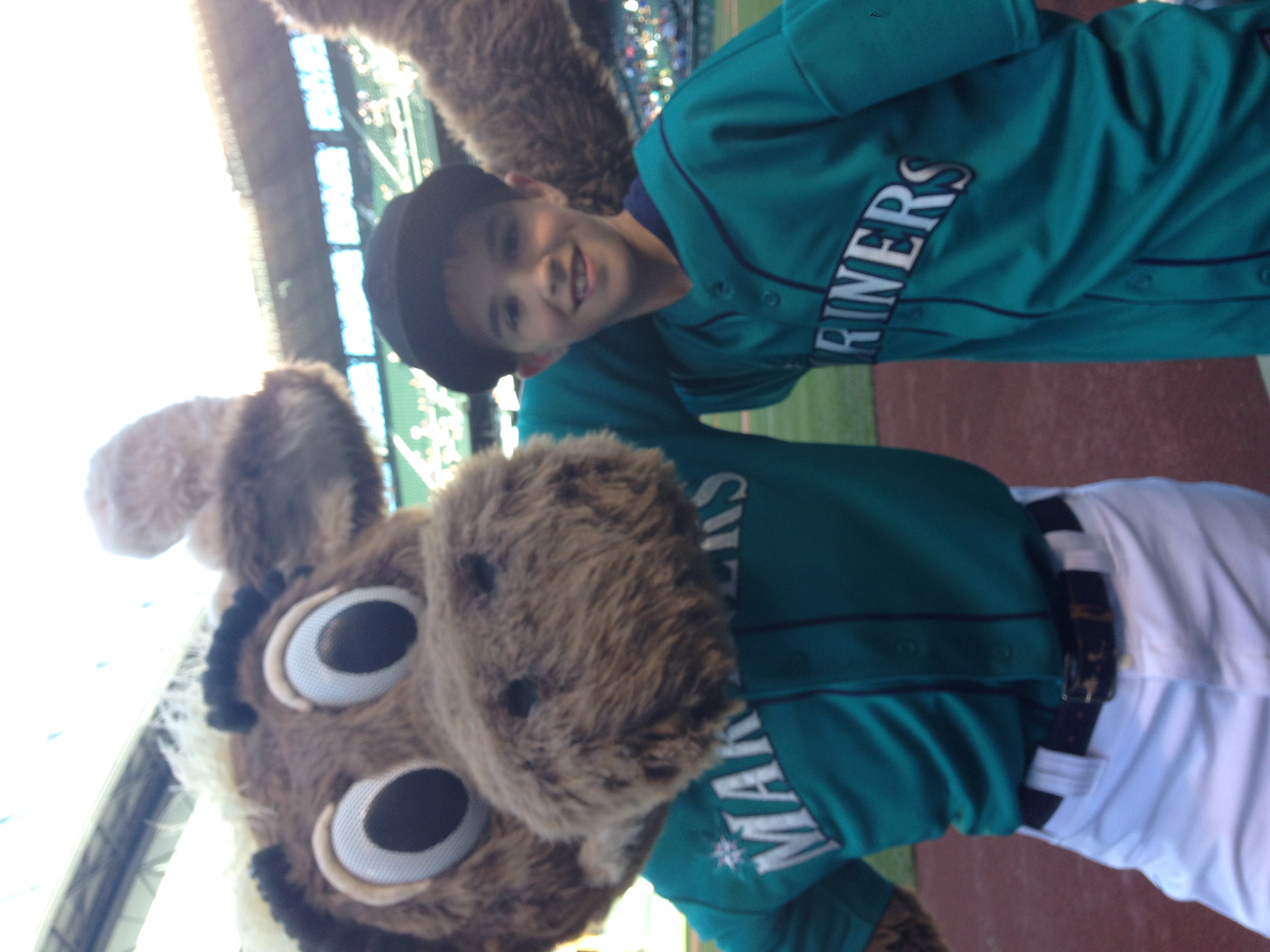 [Speaker Notes: Some of my most impactful moments have been seeing the live event business through the eyes of my children.

I am sure you have all shared those moments as well

It made me proud to do the work that I do]
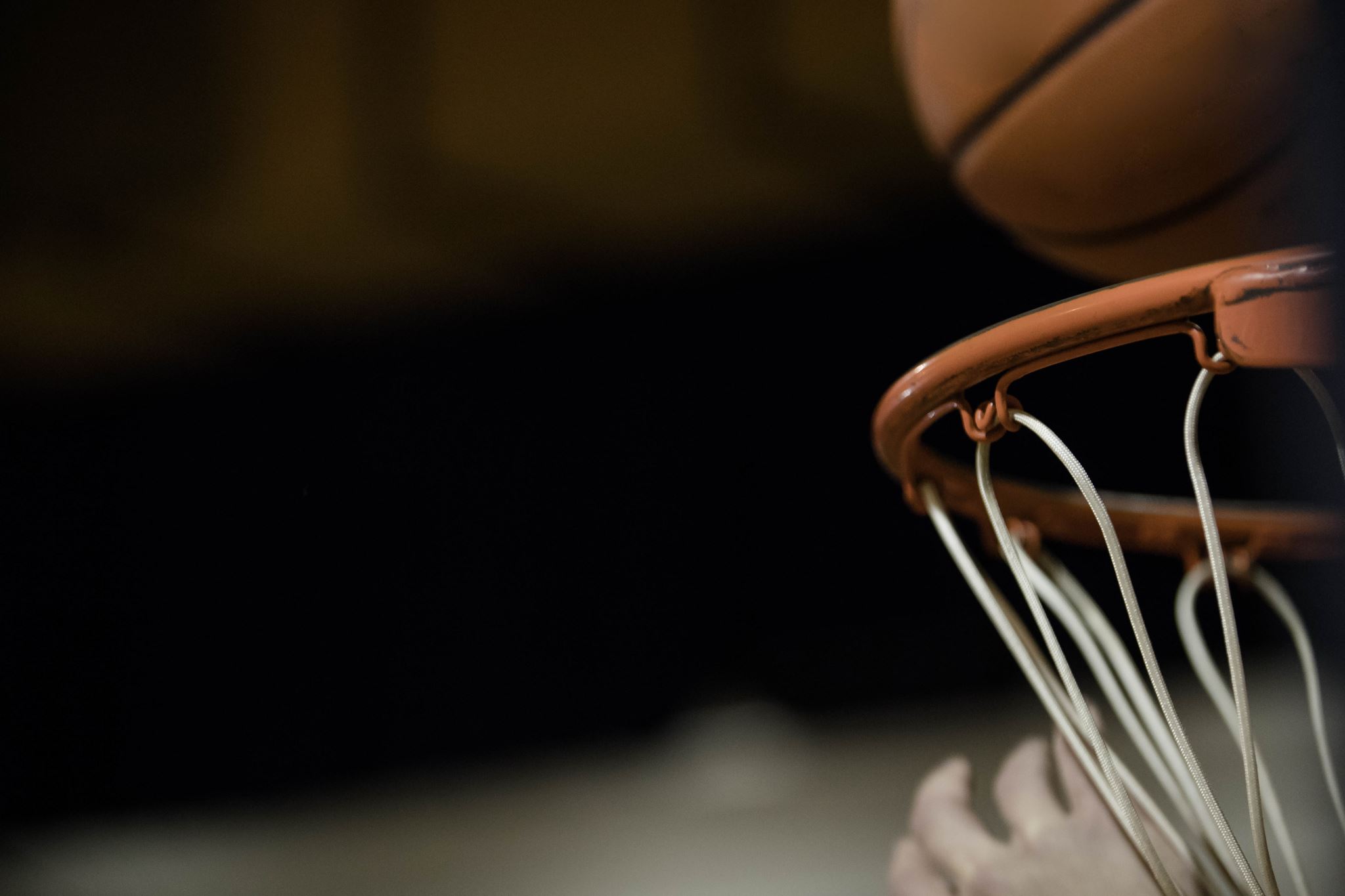 2003 – 2 years after 9.11
NBA Playoffs
National TV
Game 3 – Trail Blazers v Dallas Mavericks
Blazers Down 0-2 Back at Home
Packed House of 20,000
the Big set up
[Speaker Notes: One of the most galvanizing moments in sports

I can feel you non-sports folks averting your eyes. . .

Stay with me.

Trail Blazer fans are some of the best in sports]
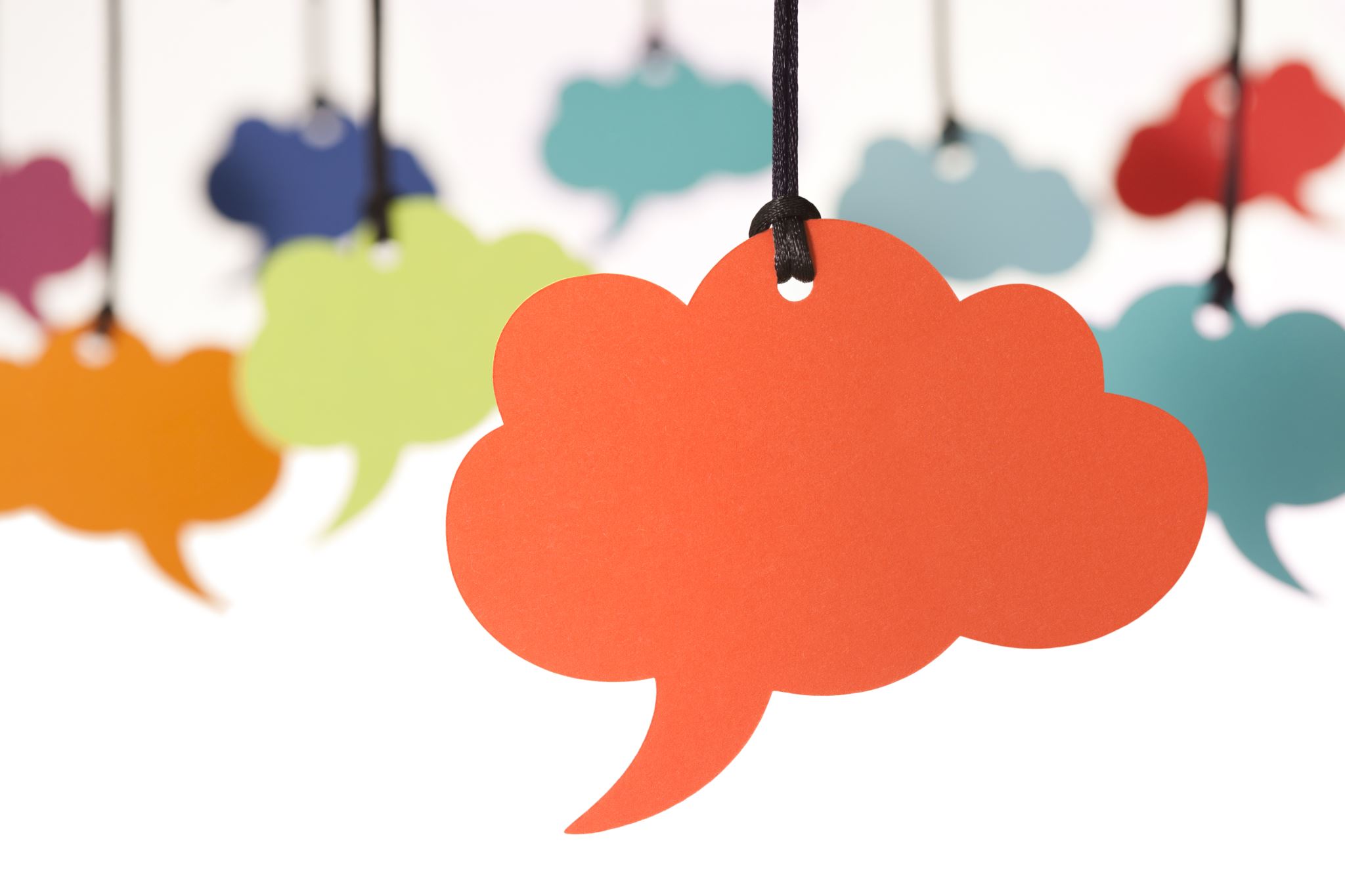 Maurice Cheeks Moment
"I didn’t know I would do that."
”I did not want her to be standing in the middle of all those people and not know the words. So I just kind of reacted.”
“I don’t even know why.”
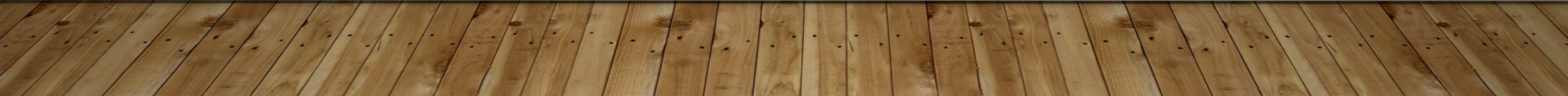 [Speaker Notes: Navigated with Ease

Quickly became a national story

Coach Cheeks said after some time had past. . .]
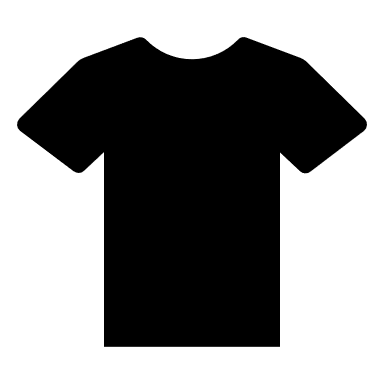 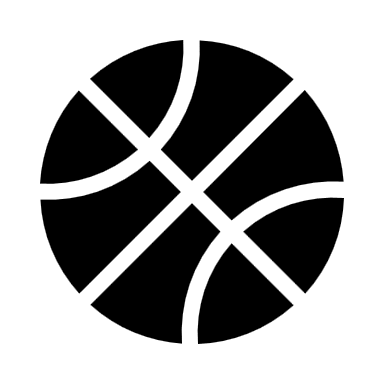 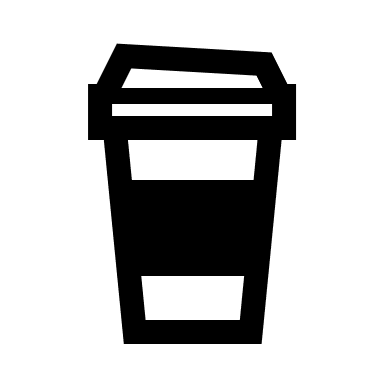 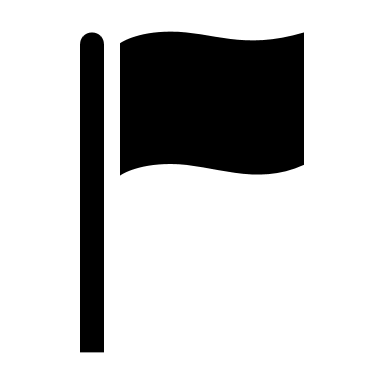 Take this with you!
Toxic insecurity
Toxic ambiguity
Fog of Poor Communication
Crisis of Accountability
Unprepared for Ambiguous Situations
Unclear on Role
Lack Empathy
Conceal or Compensate for Self-Doubt
Extremely Risk Averse
Unproductive
[Speaker Notes: Could have left you with that heart warming moment, but not my style.

I would usually bring all of this brand stuff, but today I leave you with words. . .

There are learning from the discussion today

2 Toxins being inflicted on our society

Click

Insecurity - Personalize
Ambiguity - Mo Cheeks

One Person to Resolve that issue
Sense of Urgency]
My personal lesson
Be Confident 
You were given the job because you have talent and experience. Trust your instincts.

Be Decisive
Don’t take too much counsel of your fears. Be thoughtful, but not paralyzed by indecision.

Be Passionate
Show your employees you care about them and about the mission.
The Wisdom of the Bullfrog.  Admiral William H. McRaven
"Life is not easy for any of us. But what of that?  We must have perseverance and above all confidence in ourselves.  We must believe that we are gifted for something and that this thing must be attained." 
-MARIE CURIE
[Speaker Notes: French Scientist Marie Curie
I bid you Adieu]
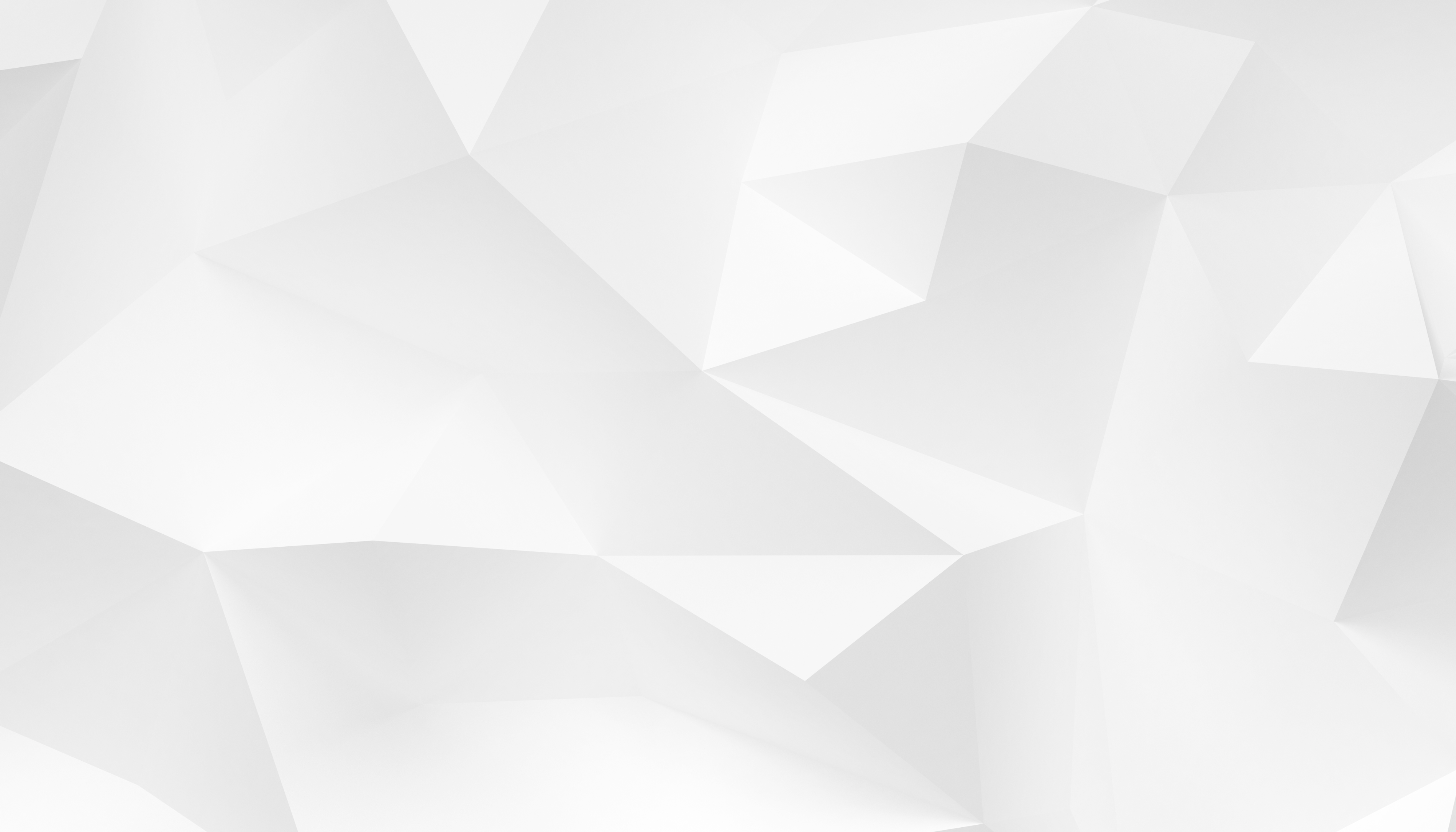 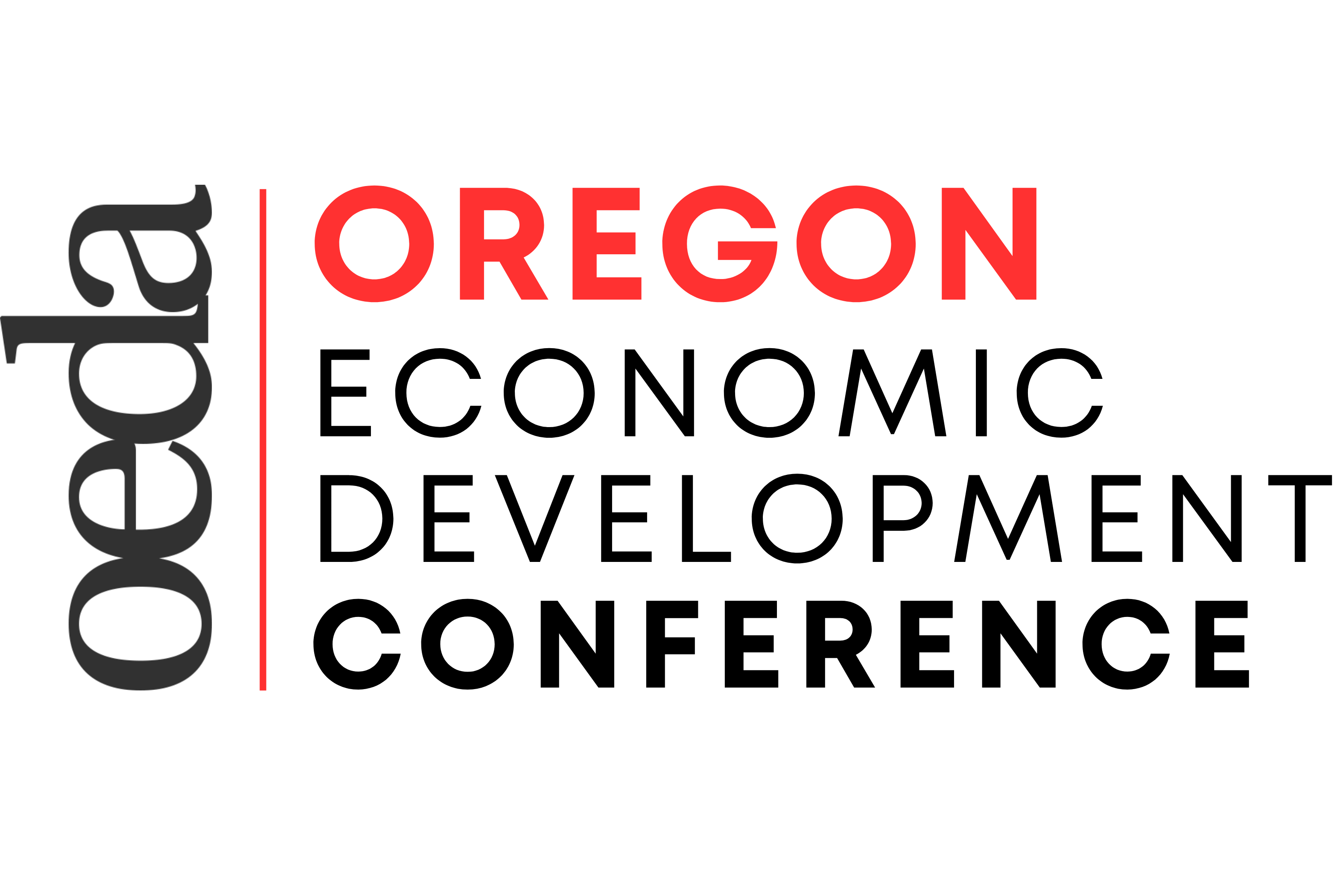 PM BREAKOUT SESSIONS
BREAKOUT A: "TIF COMMITTEE: Guided Roundtable Discussion"
BREAKOUT B: "OREGON'S SEMICONDUCTOR INDUSTRY:
what happened in 2023 and what's next"